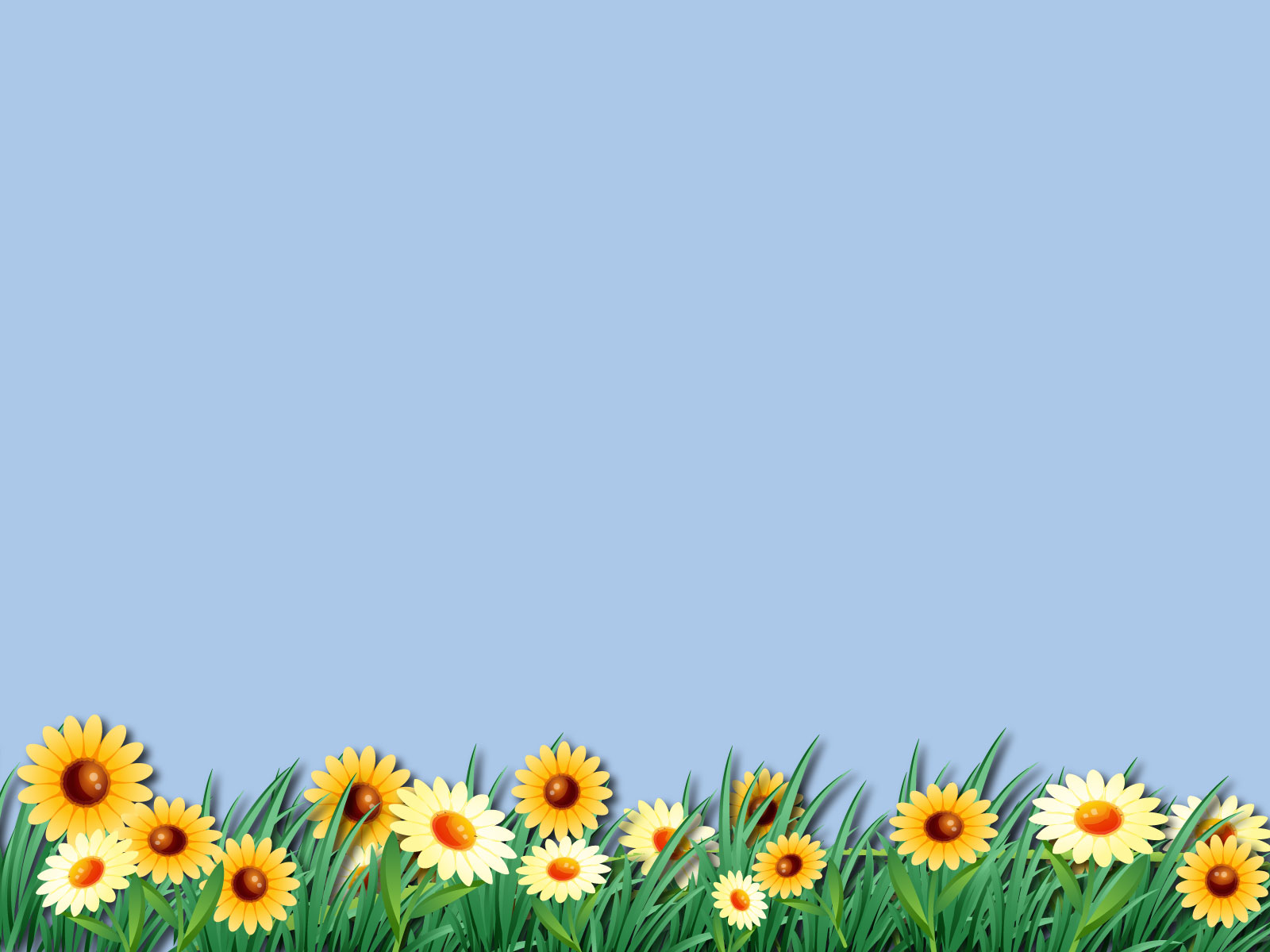 Quả gì tròn như trái bóng
Quả lại vàng xanh
Ở trong có múi
chứa nhiều tép tôm 
                         Là quả gì?
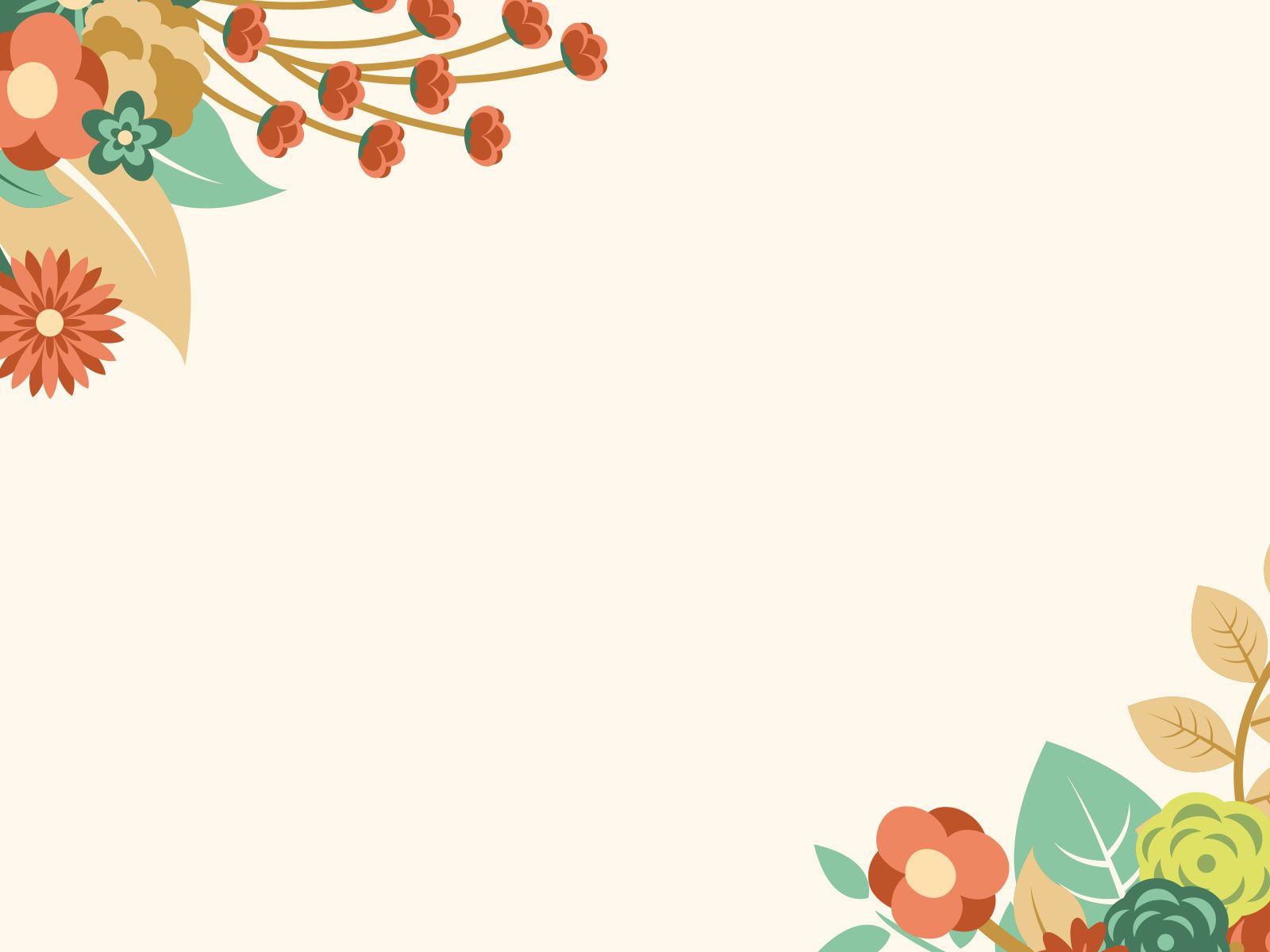 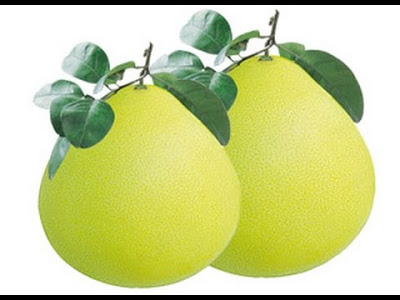 Quả bưởi
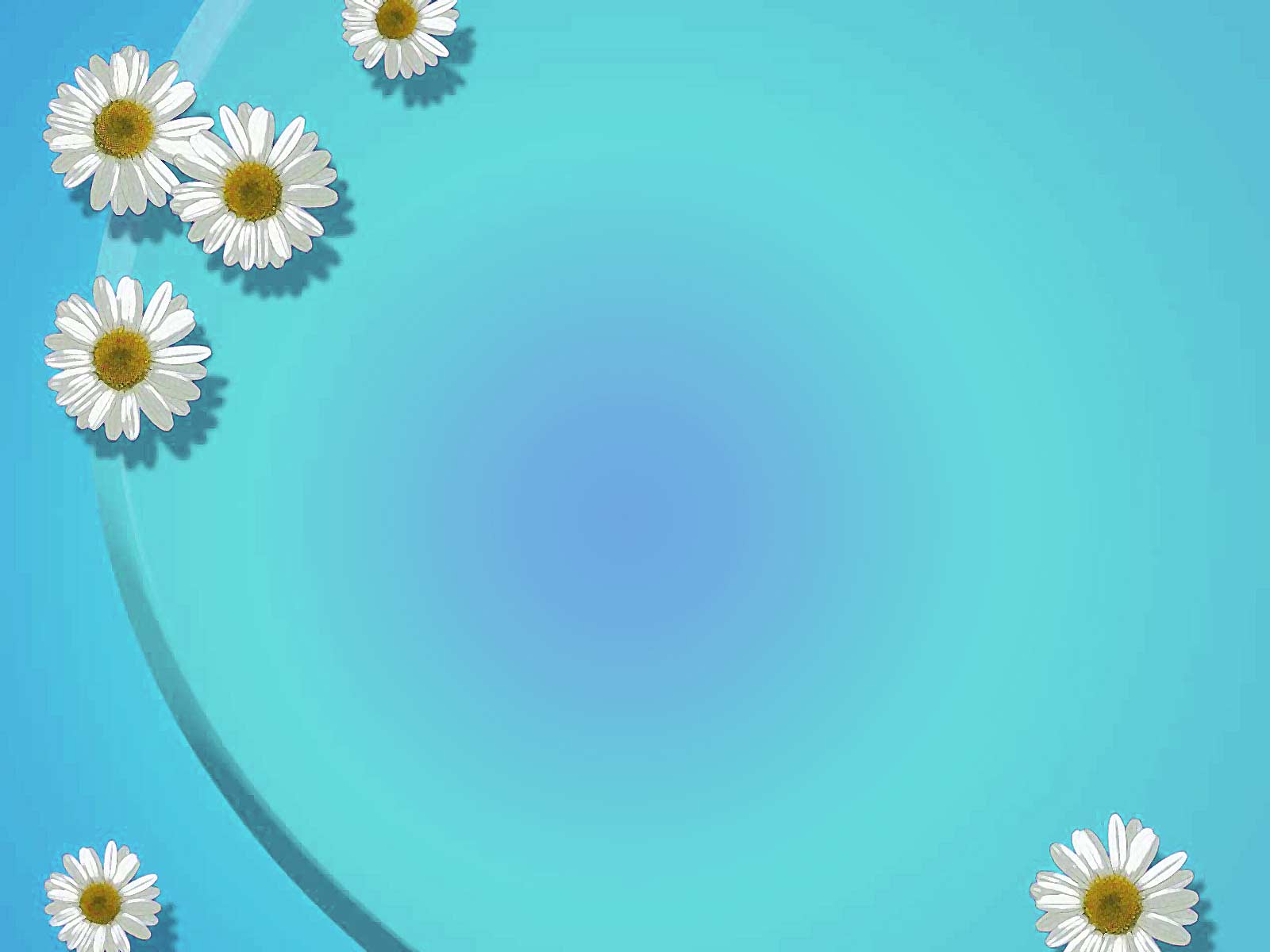 Bên ngoài mặc áo xanh
 Bên trong toàn mình đỏ
 Sinh một đàn con nhỏ
 Đứa nào cũng đen thui 
                                                                               Là quả gì?
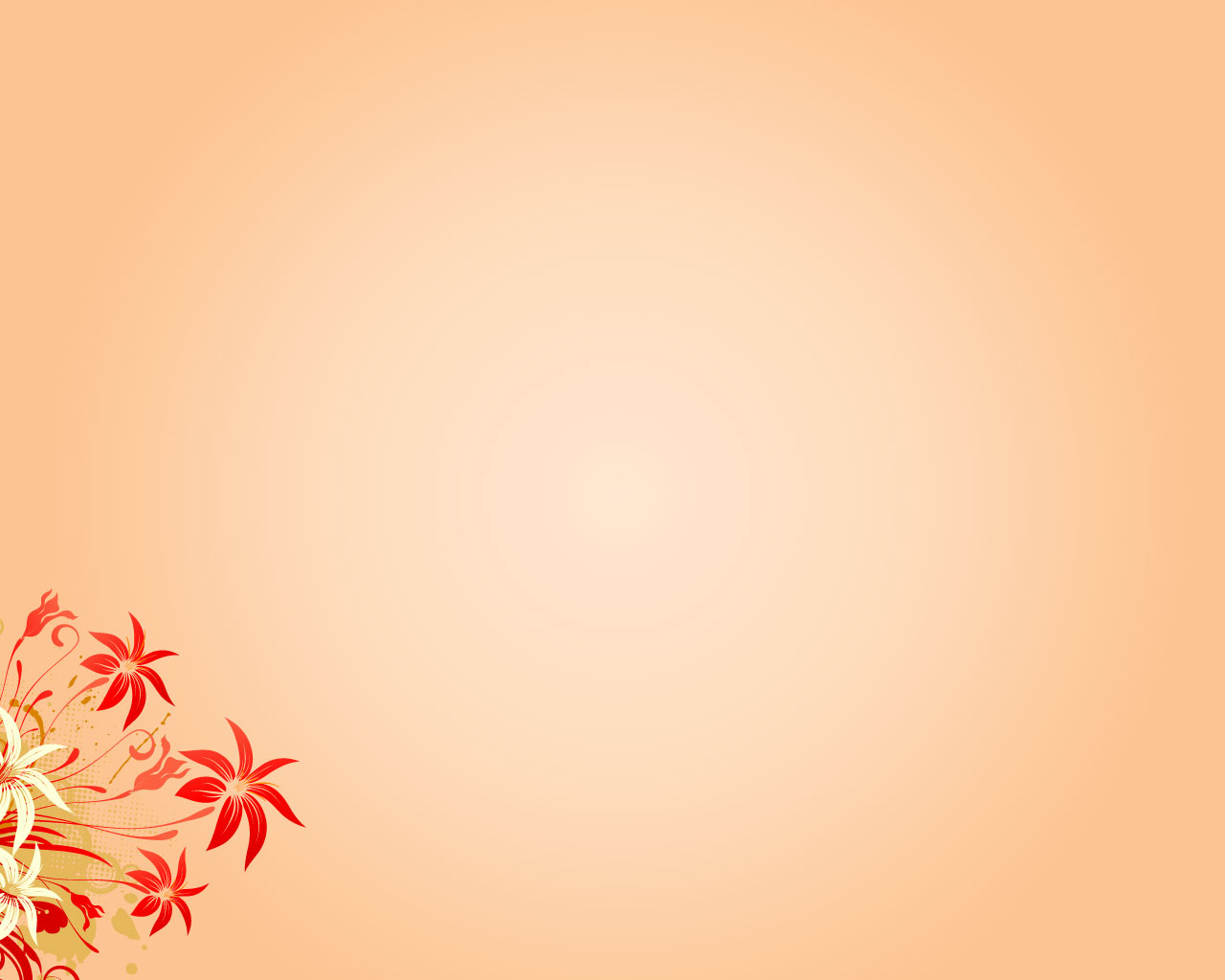 Quả dưa hấu
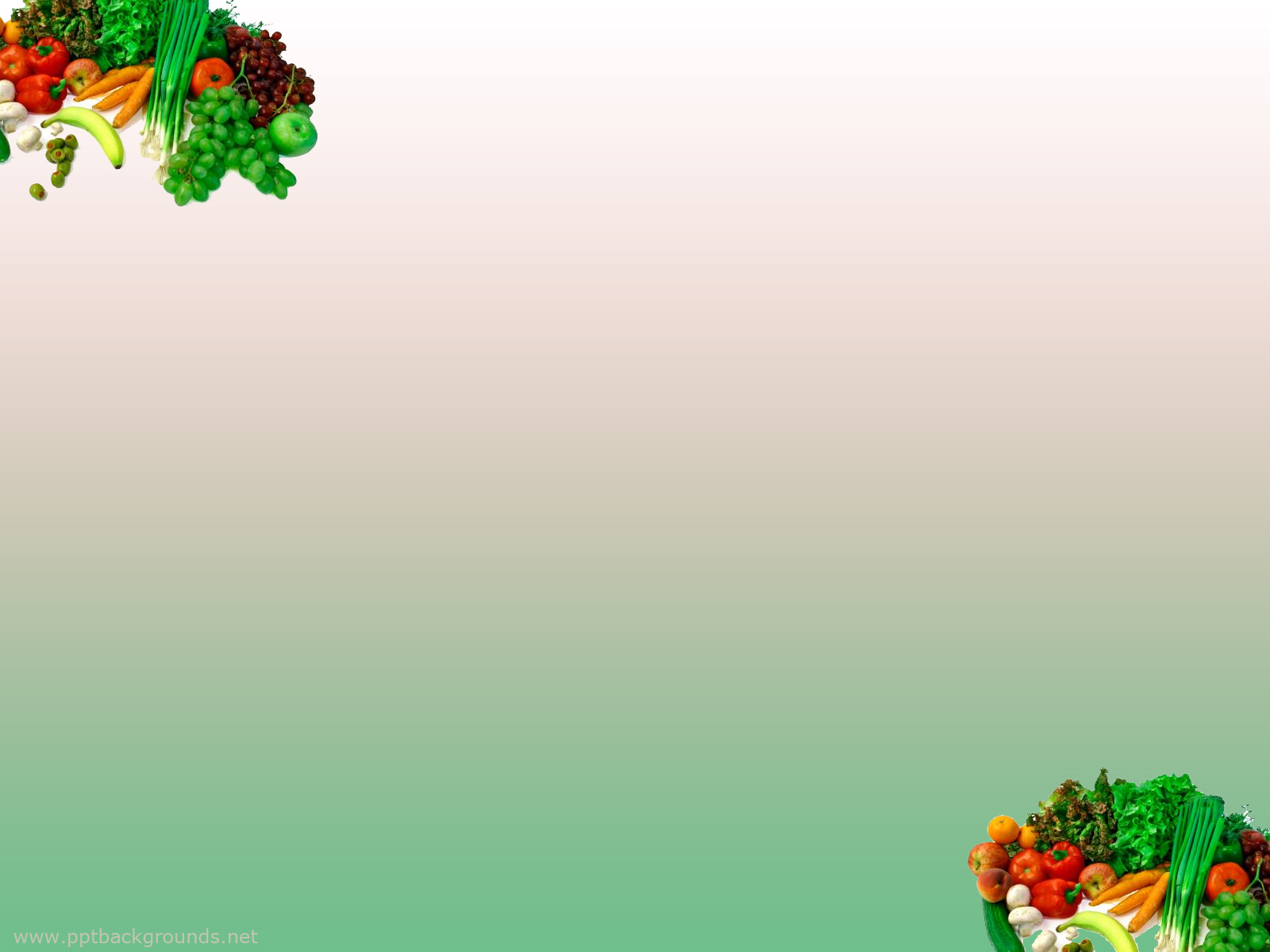 Quả mọc bốn bên
 Xanh trên chín dưới
 Cứ nghe tên gọi
Chẳng thiếu chẳng thừa 
                            Là quả gì?
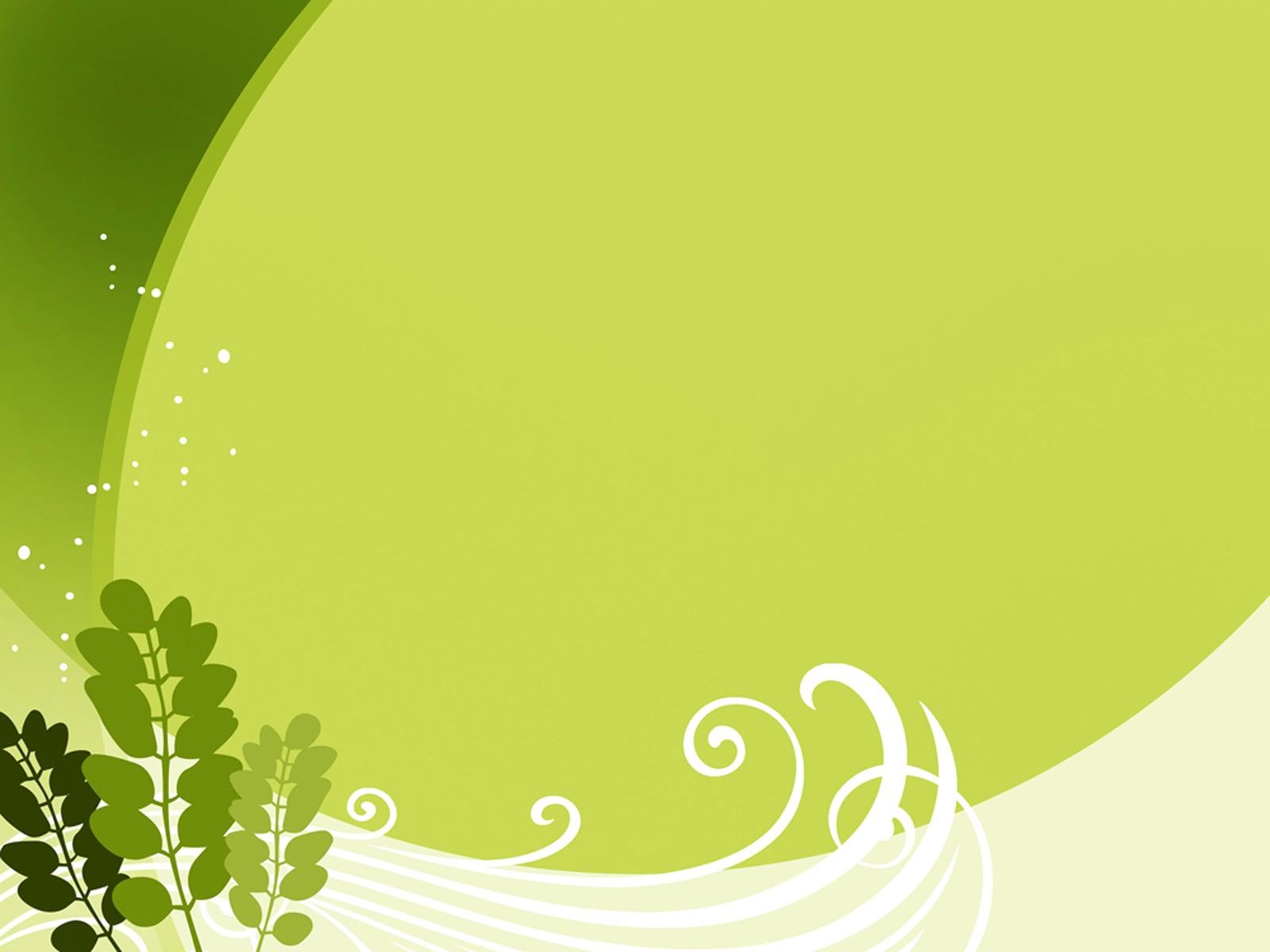 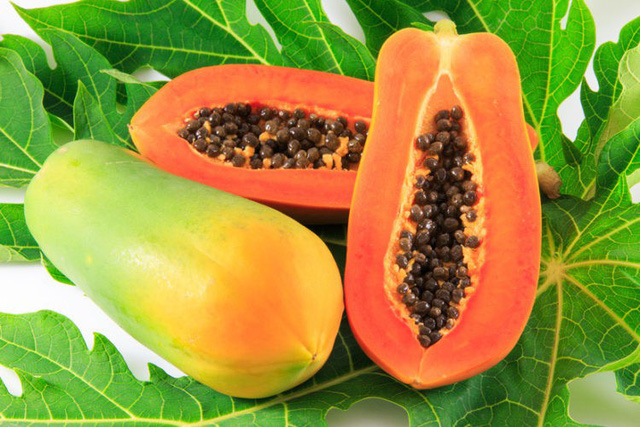 Quả đu đủ
b d đ
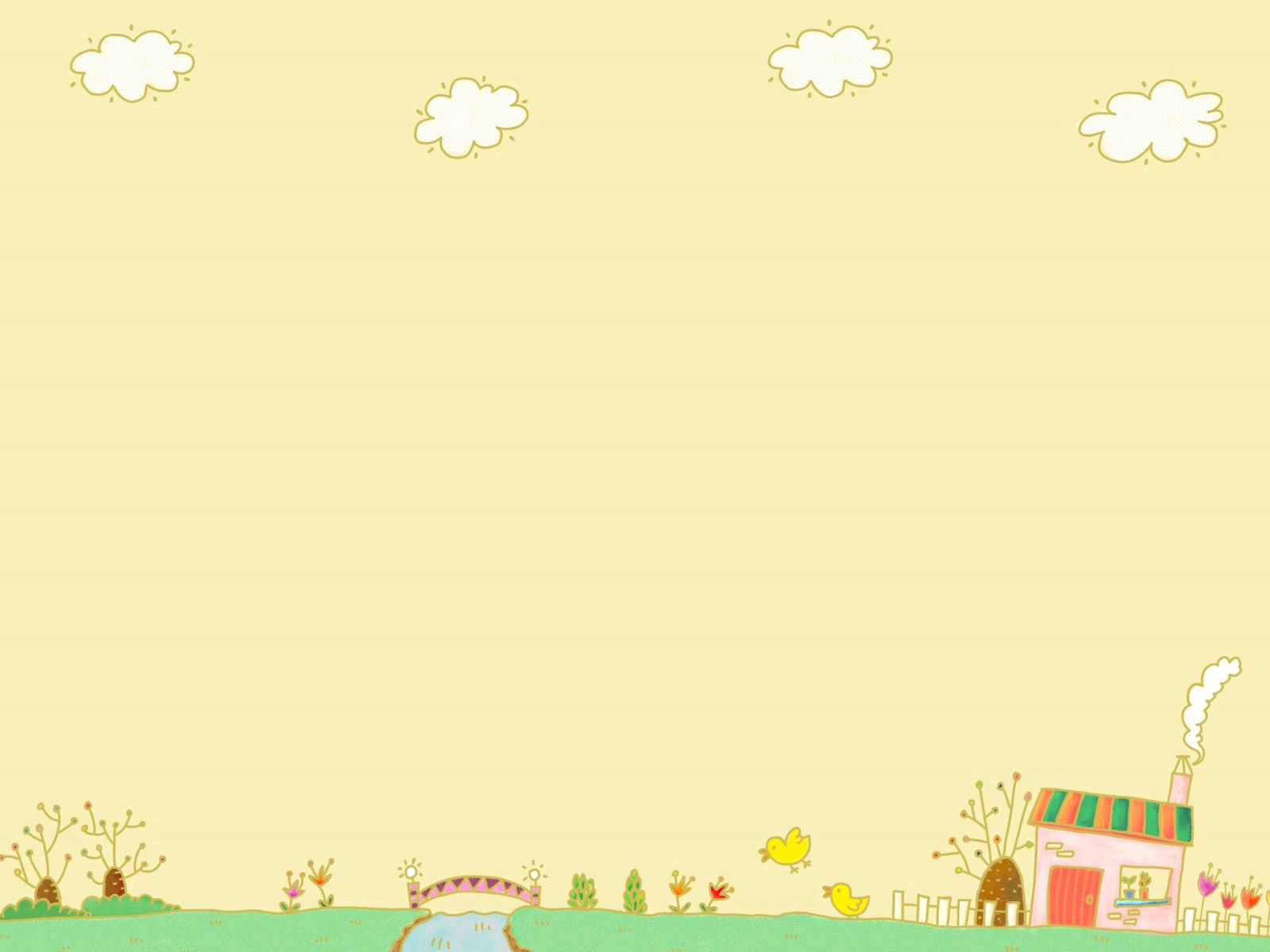 Trò chơi: Ô cửa bí mật
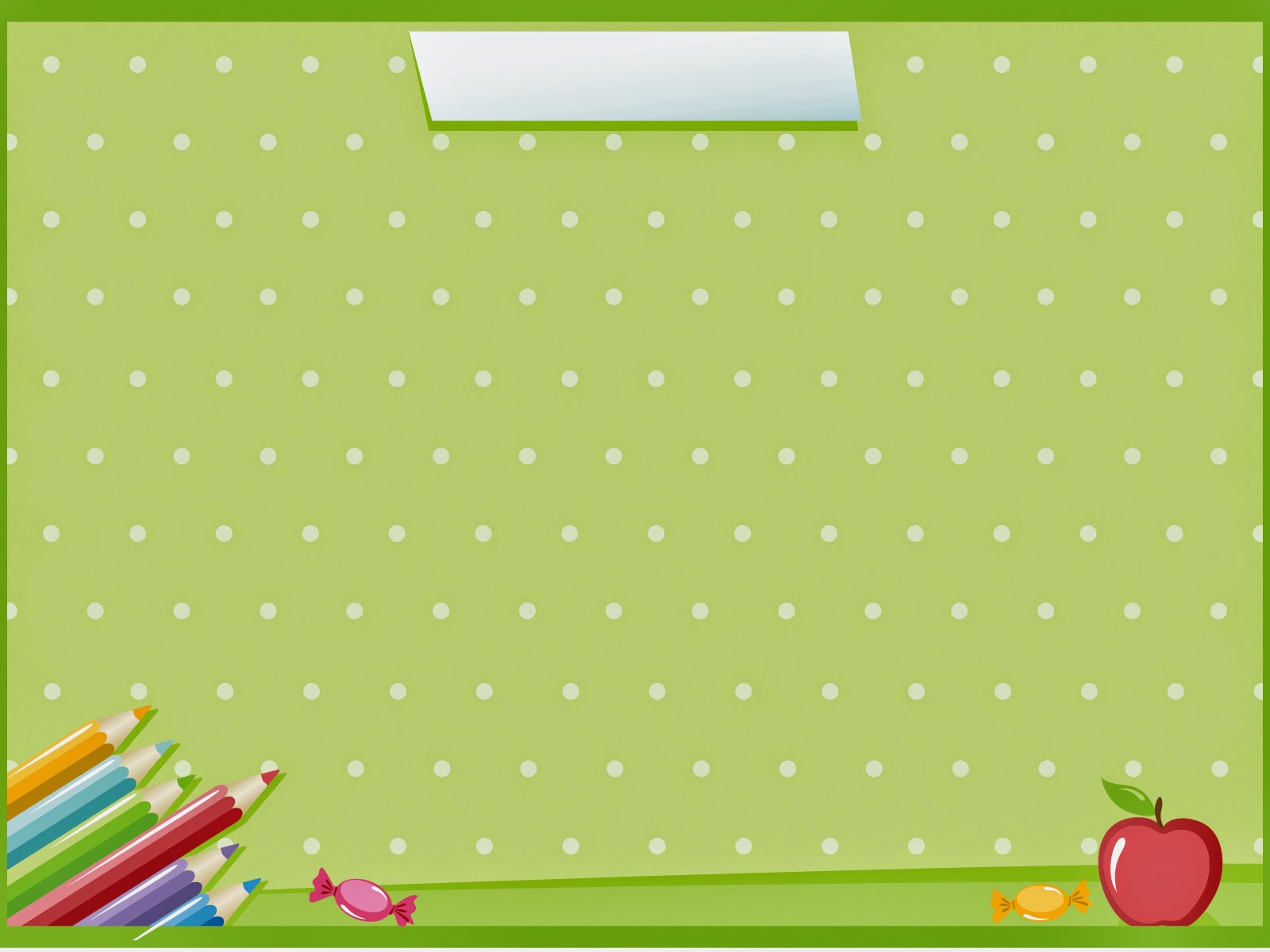 b
d
2
đ
1
3
d
4
đ
5
6
b
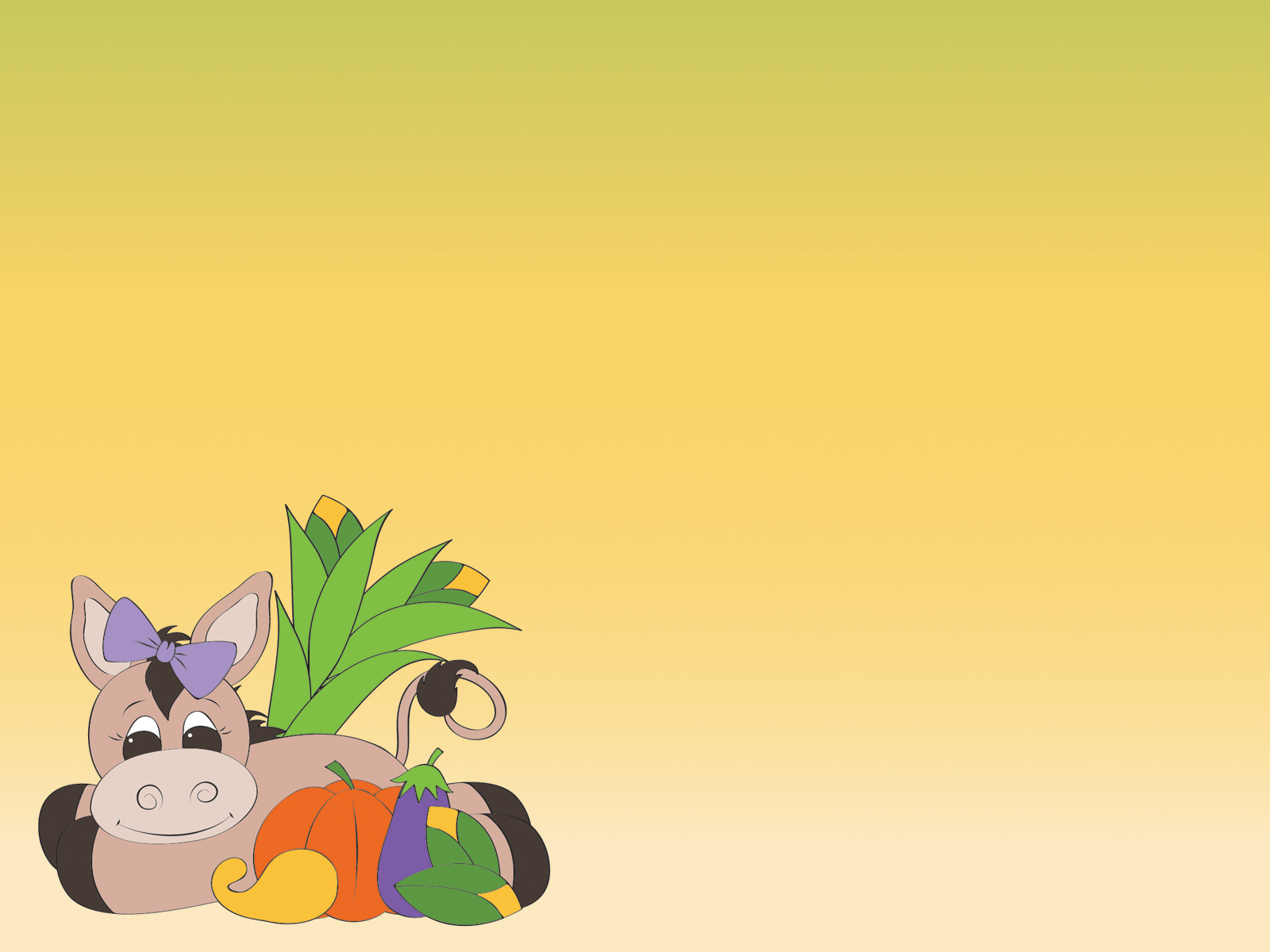 Trò chơi: Nhanh tay lẹ mắt
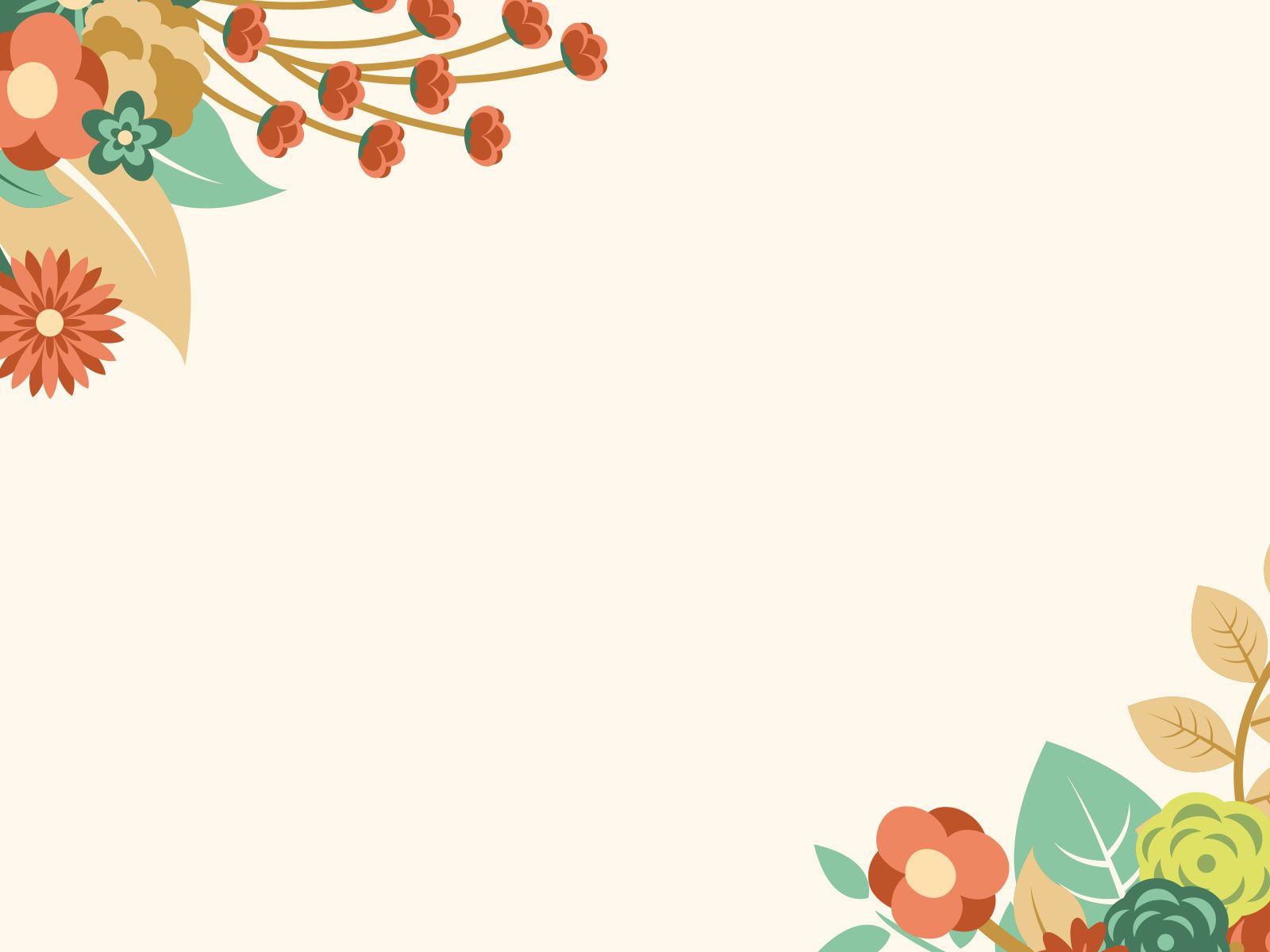 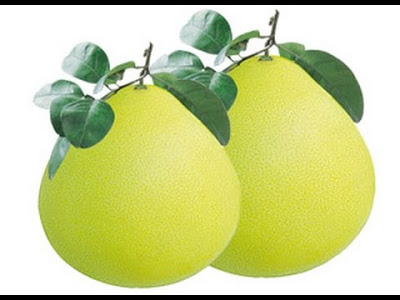 d     
        b                                          
        đ
Quả …ưởi
Quả bưởi
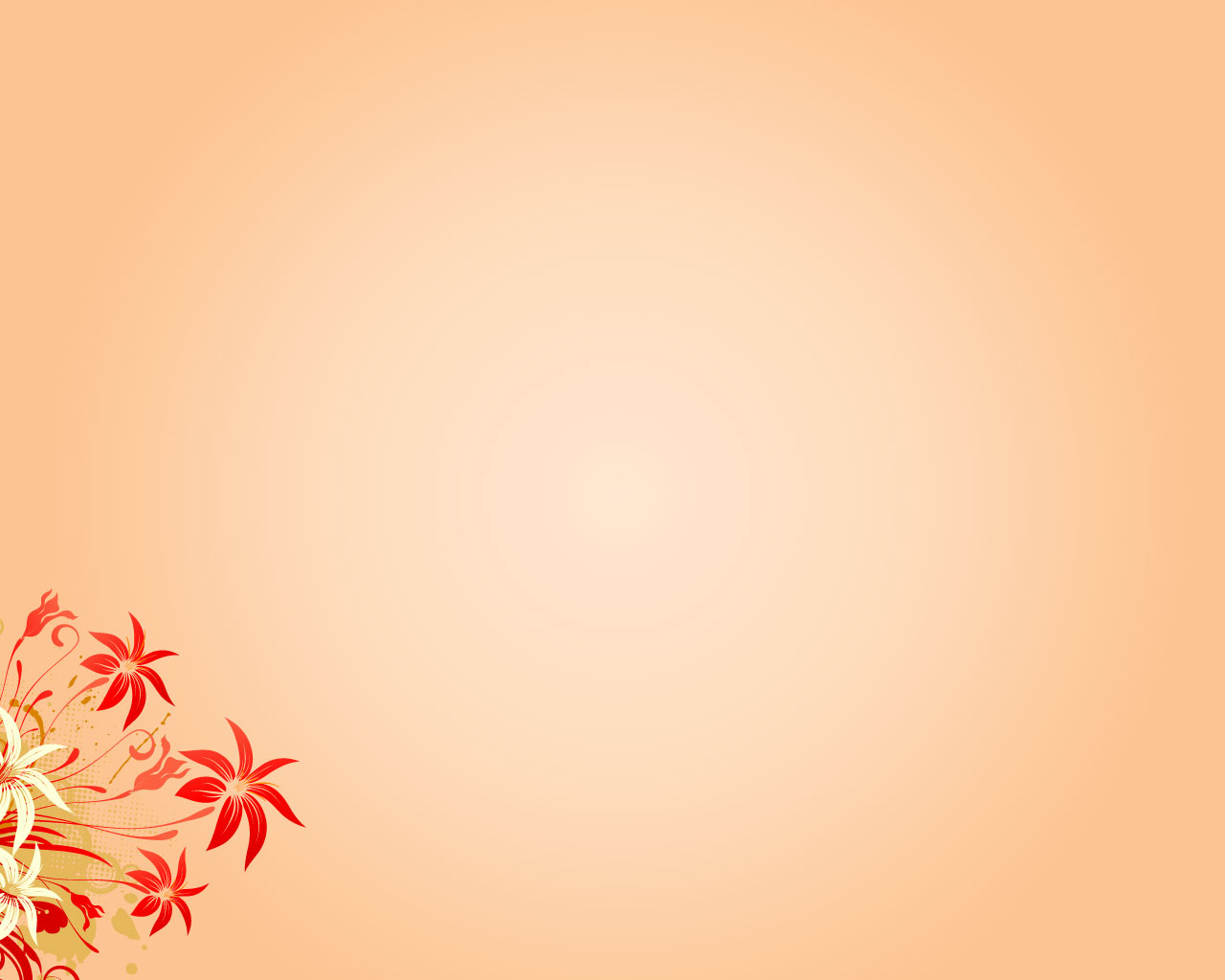 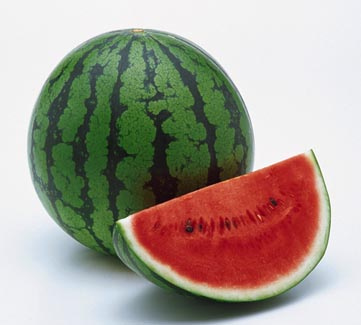 b               d               đ
d
Quả dưa hấu            Quả …ưa hấu
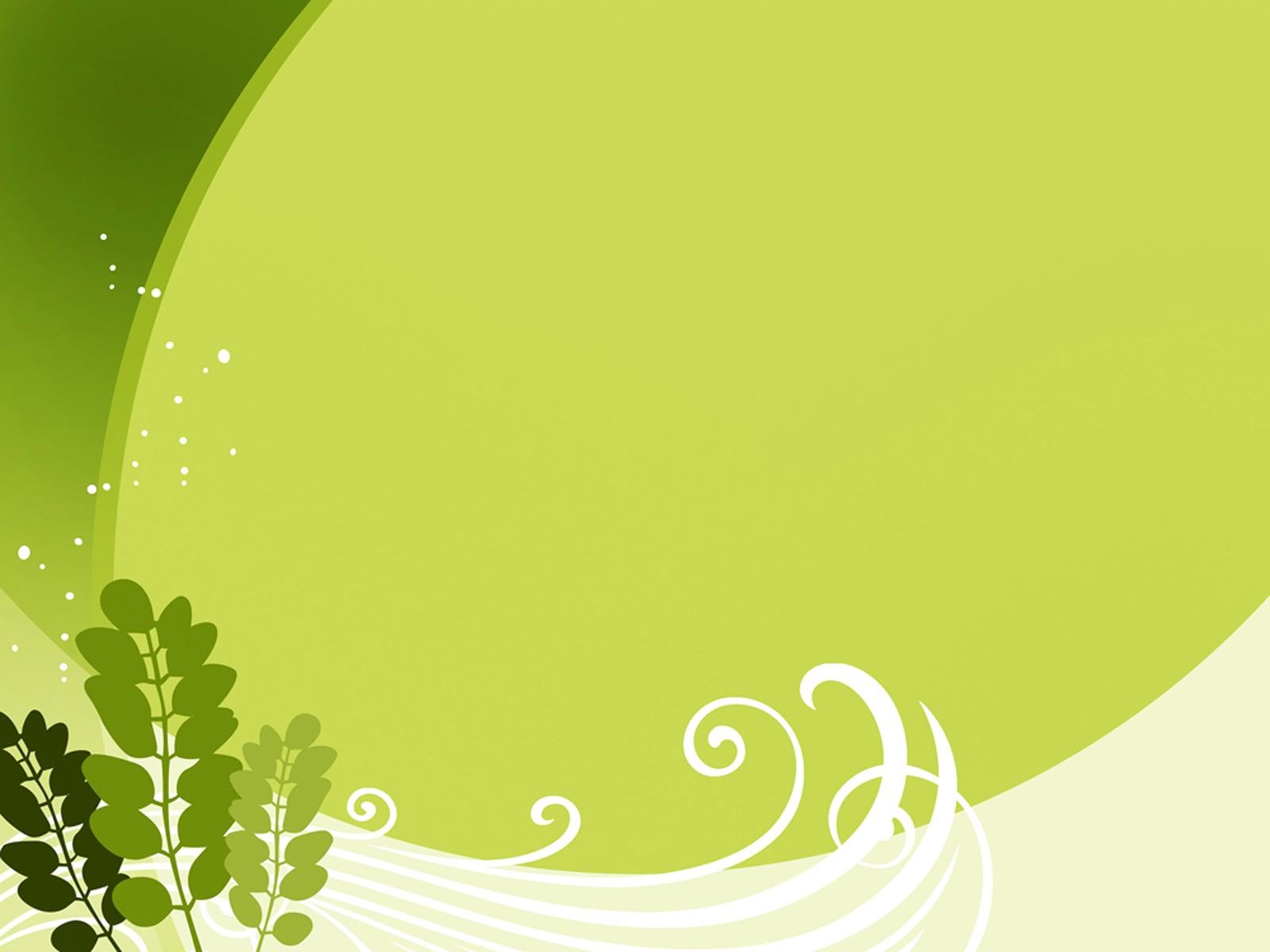 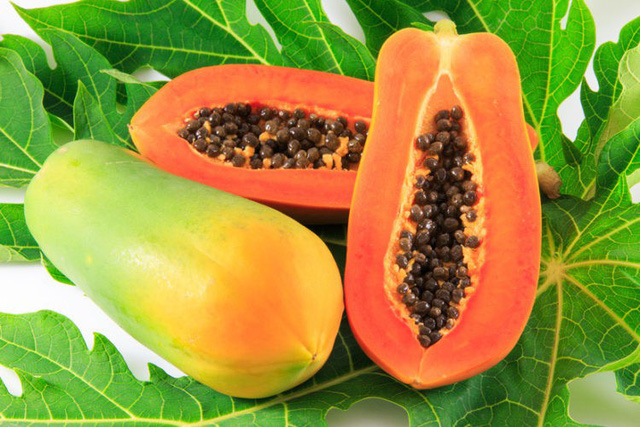 b  b
                                       d  d
                                       đ  đ
đ  đ
Quả đu đủ             
Quả …u …ủ
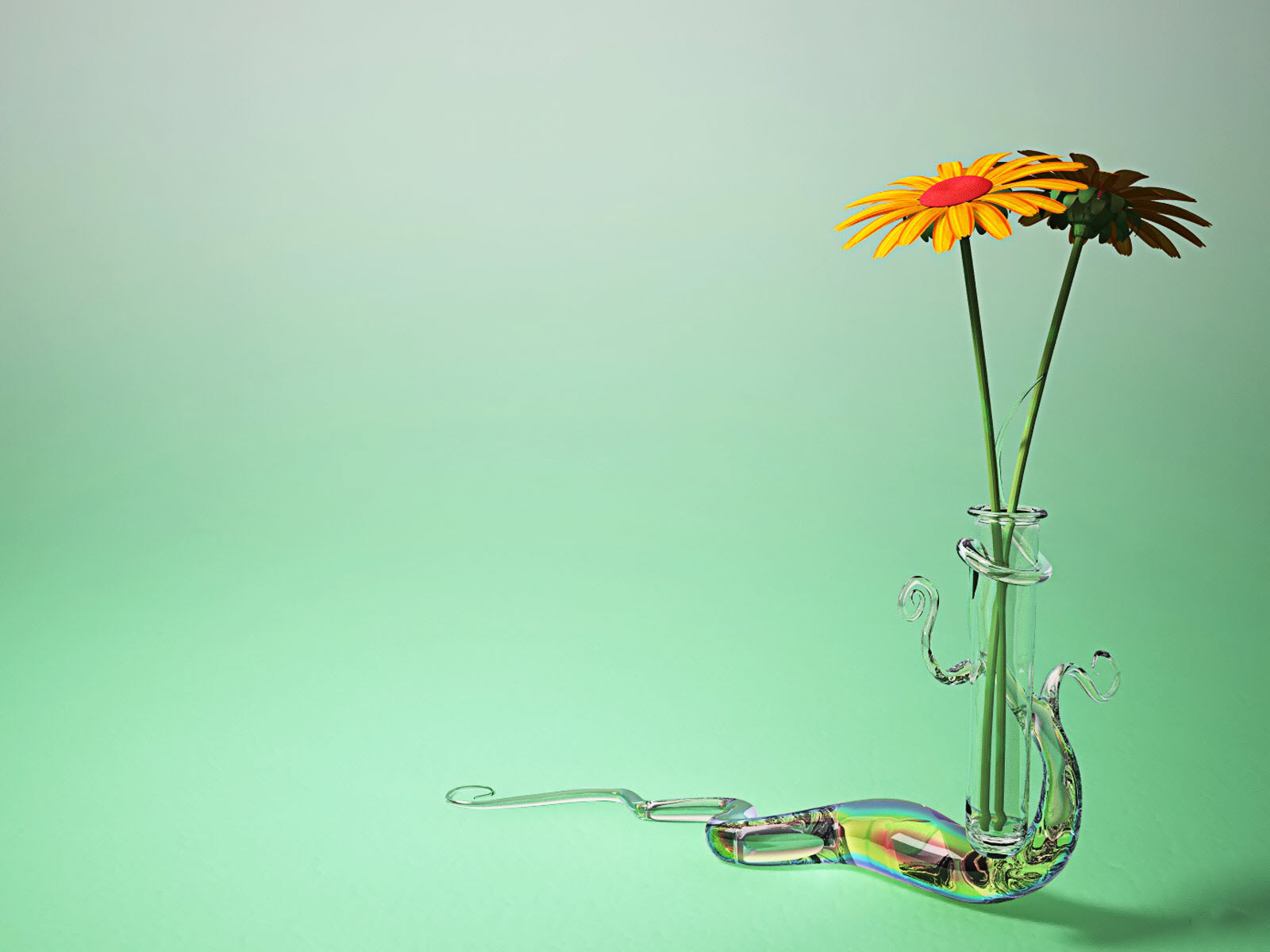 Bé  khéo tay
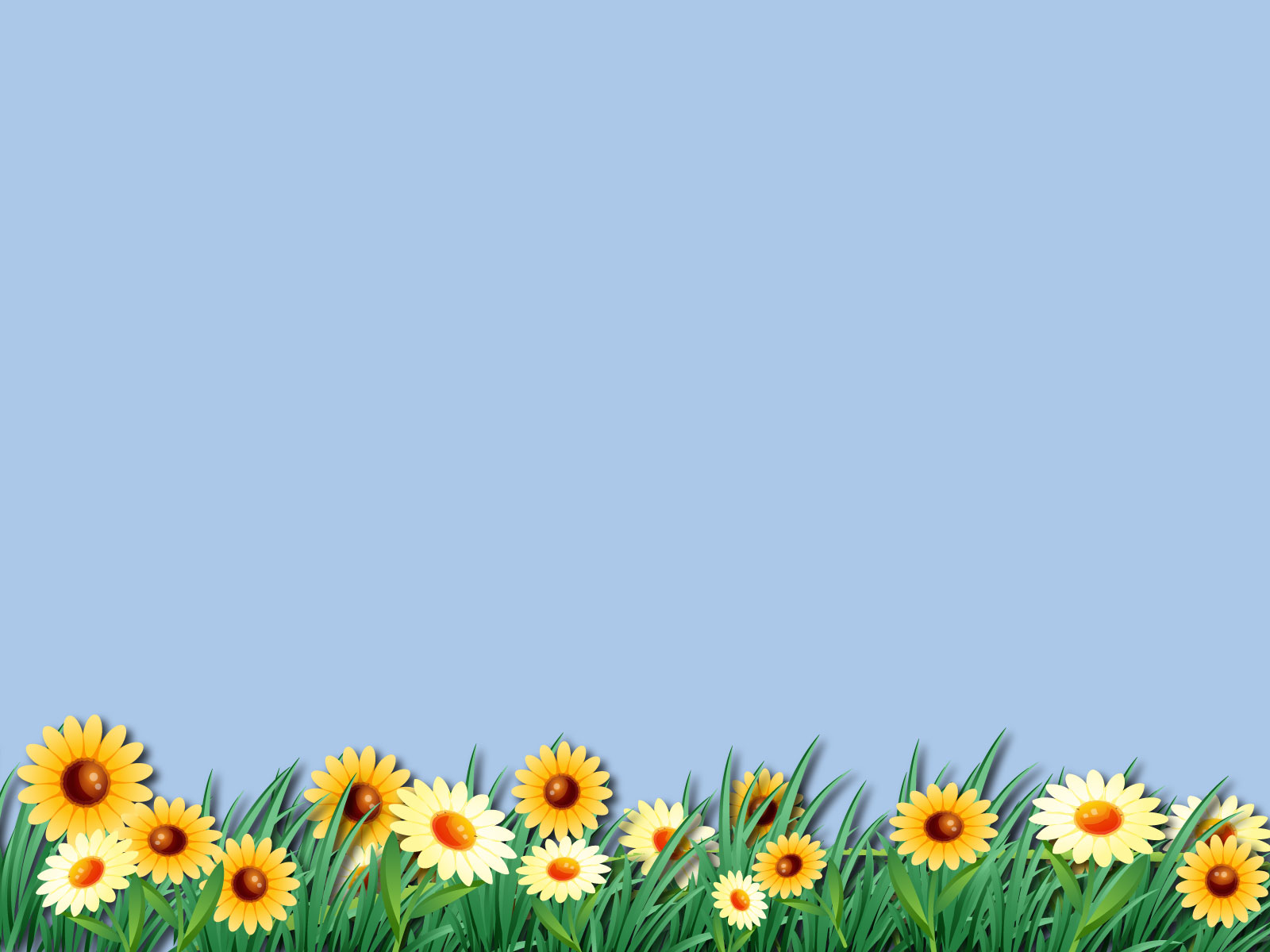 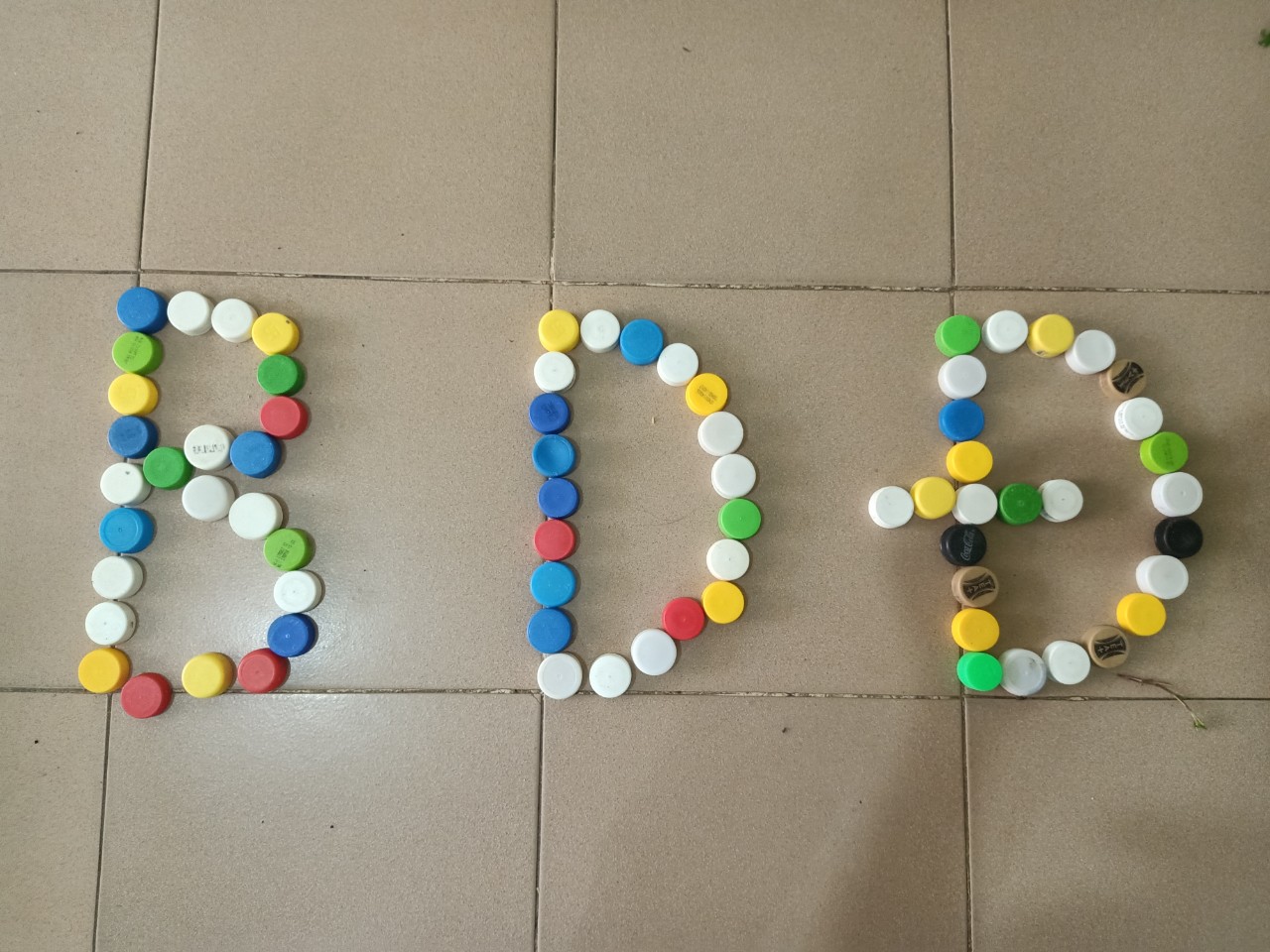 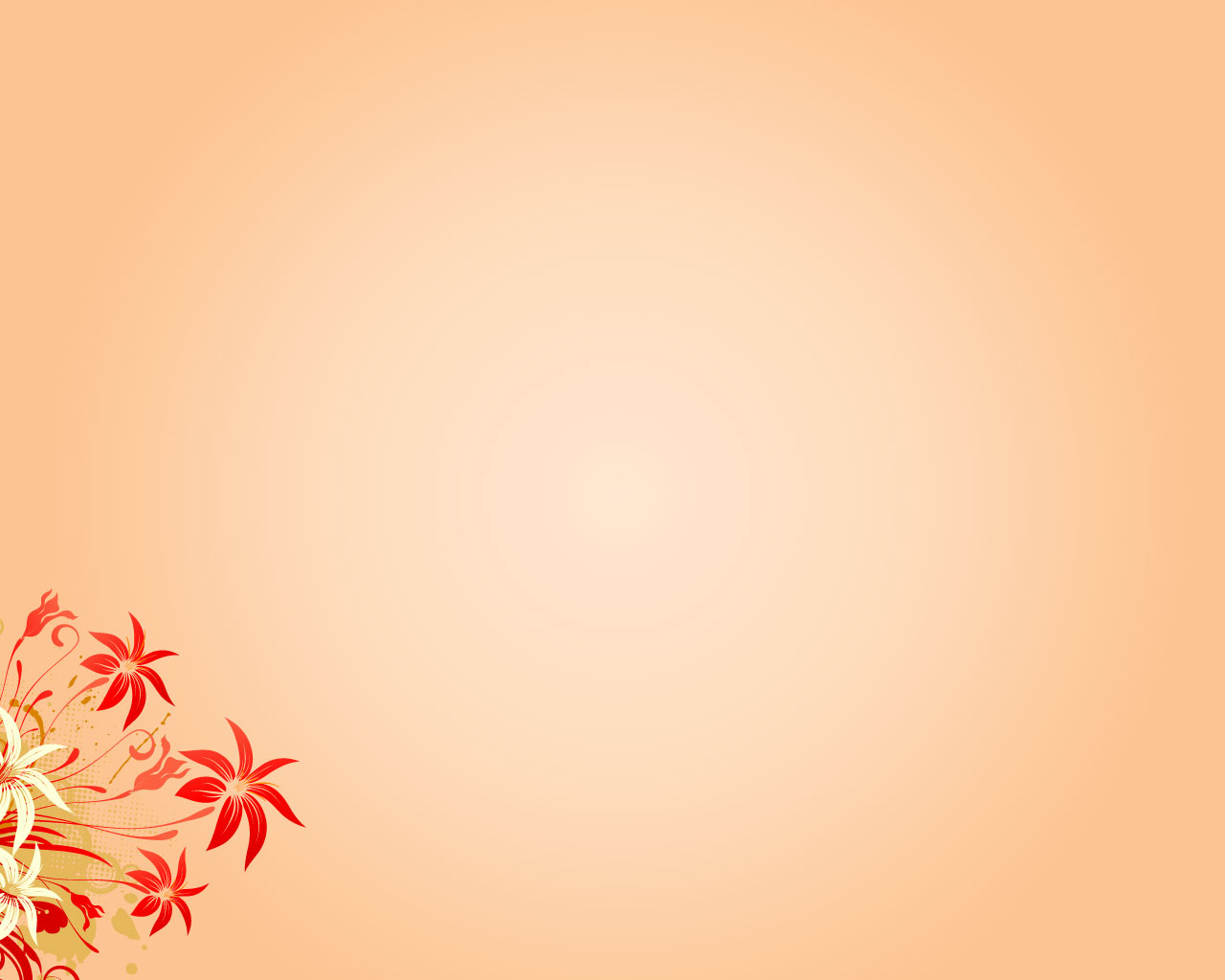 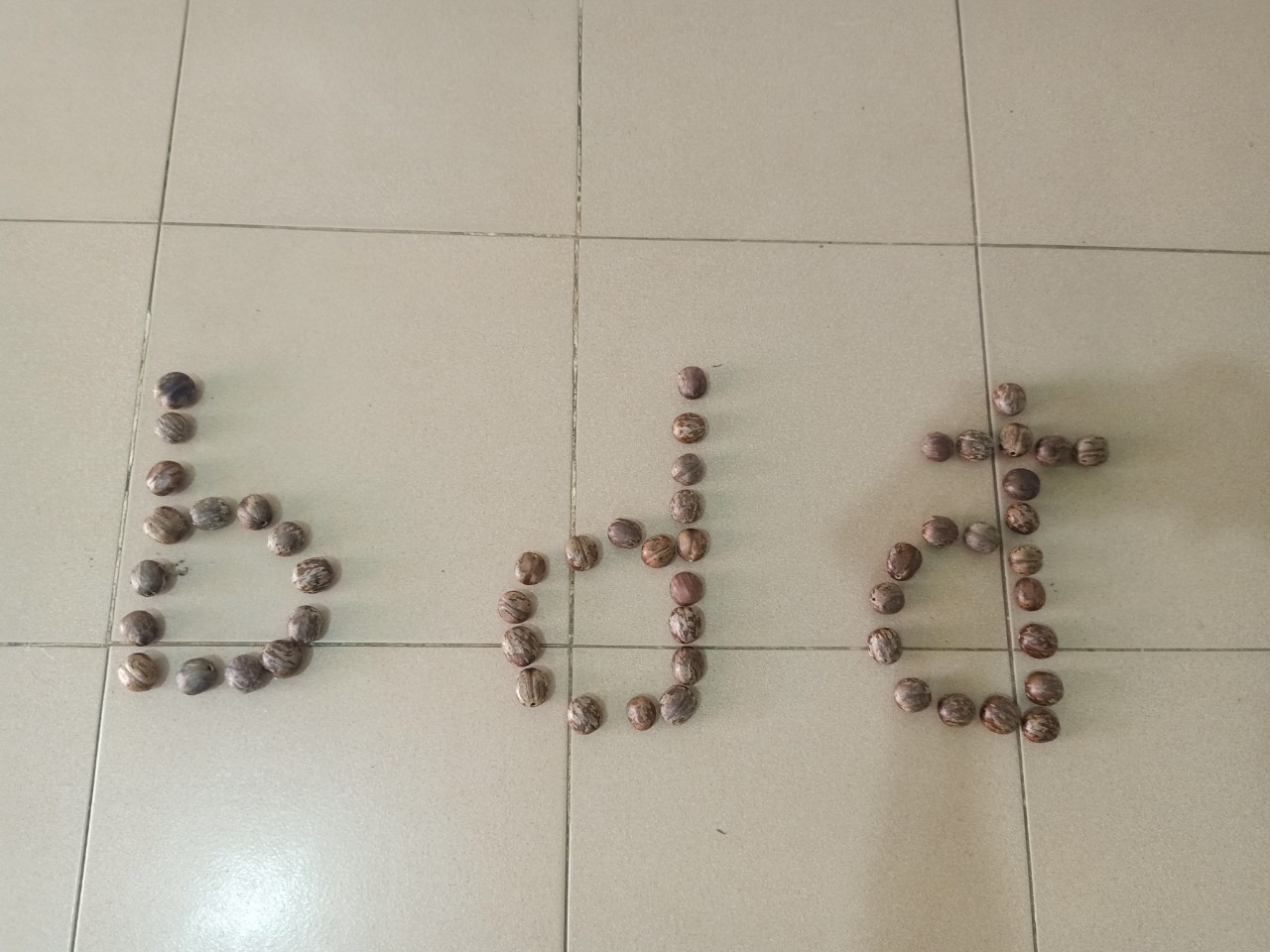 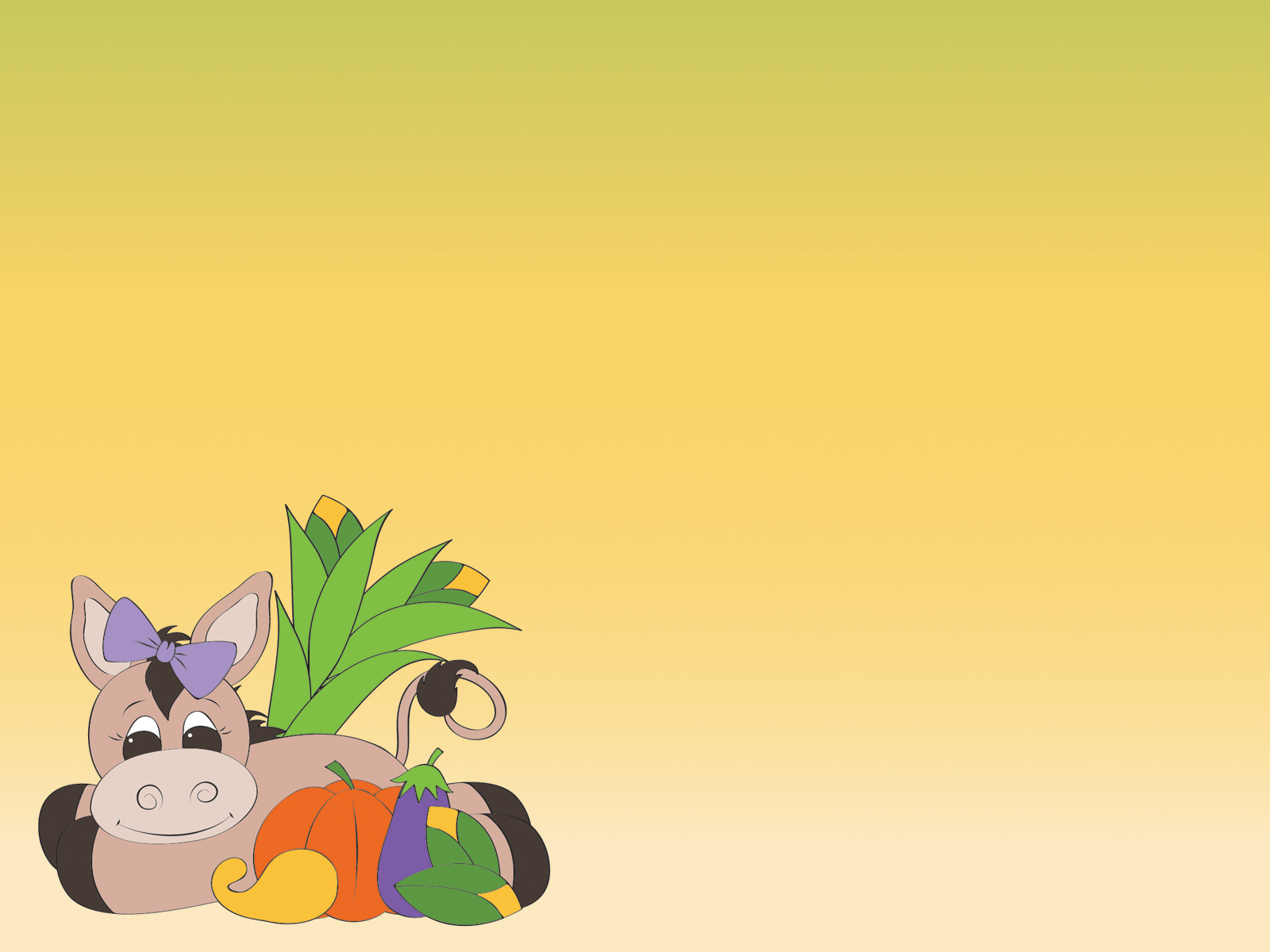 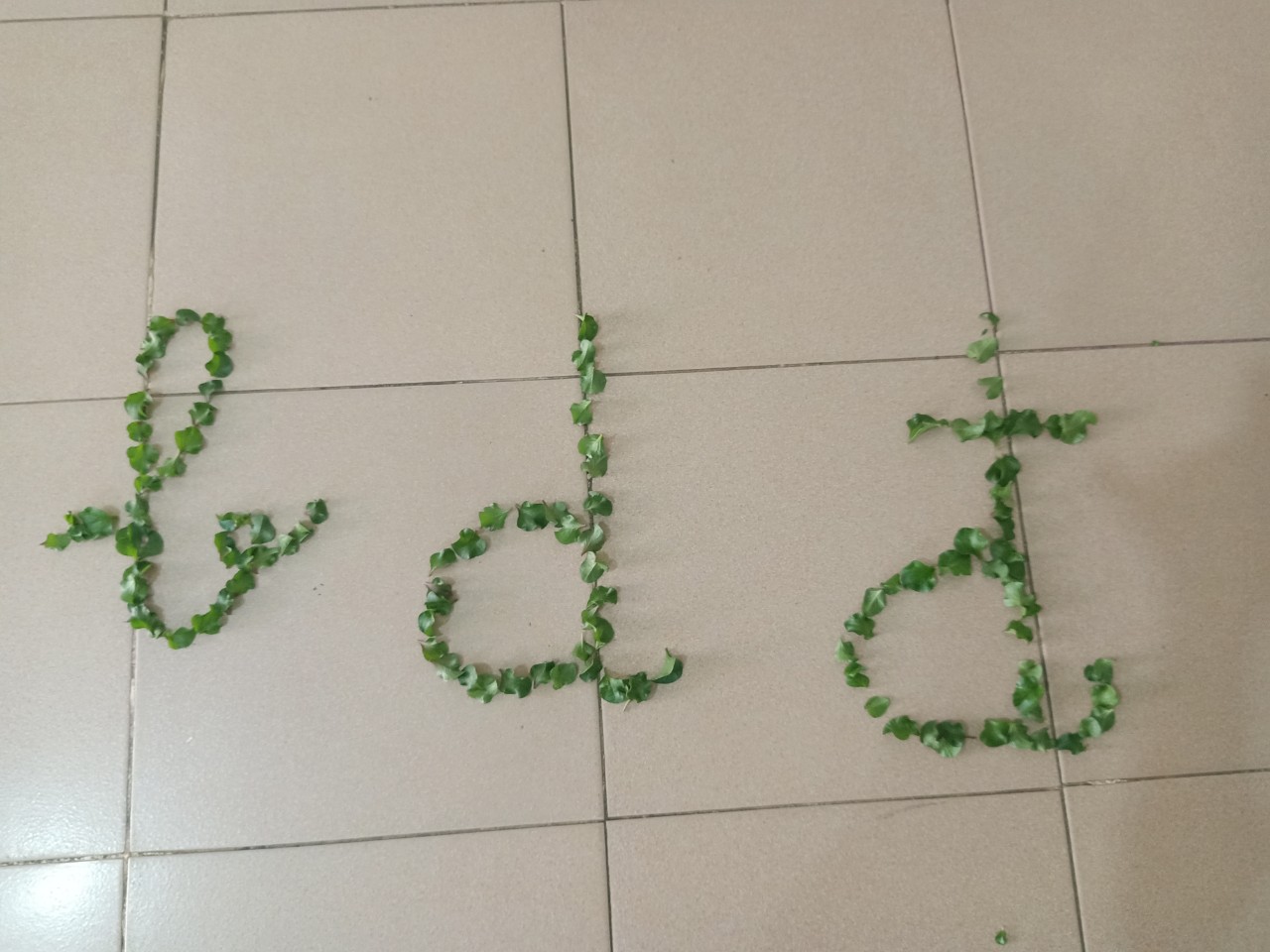